Pasientforløp – Den eldre multisjuke pasient
Pasienten vert dårlegare
Ny episode
Dagleg observasjon og tenesteyting
Dagleg observasjon og tenesteyting
Heim: pasient/ pårørande
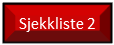 Besøk av primærkontakt/  sjukepleiar etter 3 dagar
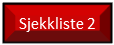 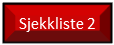 Primær-kontakt/-
sjukepleiar
Ny samtale med primærkontakt etter 4 uker
Ø.hj: Forsterka
heimeteneste
Video-/Lync-/Telefon møte Kontaktperson
Tilbakemelding frå fastlege
E-meld
Heimeteneste
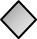 E-meld
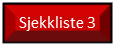 Innlegging
Korttidsopphald
rehabilitering
Sjukeheim
Ø.hj: Innlegging
Korttidsopphald
rehabilitering
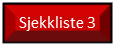 Trening og 
opplæring
Fysiot-/ergot.
Time hos fastlege etter 2 uker
Oppfølging fastlege
Fastlege
Fastlege
E-meld
LV sentral
Lege vakt
Legevakt
Tildelingskontor/ saksbehandlarte.
E-meld
E-meld
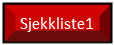 Sjukehus/mottak/ poliklinikk/
sengepost
Observasjon
Akutt poliklinikk Mottak i sjukehus
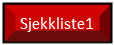 Utredning/behandling, avdeling
Pasienten vurderes utskrivingsklar
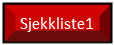 Start
Kilde: Anders Grimsmo
Pasientforløp – Den eldre multisjuke pasient
Pasienten vert dårlegare
Ny episode
Dagleg observasjon og tenesteyting
Dagleg observasjon og tenesteyting
Heim: pasient/ pårørande
Besøk av primærkontakt/  sjukepleiar etter 3 dagar  Klikk for sjekkliste 2
Primærkontakt/
sjukepleiar
Klikk for sjekkliste 2
Ny samtale med primærkontakt etter 4 uker                           Klikk for sjekkliste 2
Ø.hj: Forsterka
heimeteneste
Video-/Lync-/Telefon møte Kontaktperson
Tilbakemelding frå fastlege
Heimeteneste
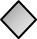 Innlegging
Korttidsopphald
Rehabilitering
Klikk for sjekkliste 3
Sjukeheim
Ø.hj: Innlegging
Korttidsopphald
Rehabilitering
Klikk for sjekkliste 3
Trening og 
opplæring
Fysiot-/ergot.
Time hos fastlege etter 2 uker
Oppfølging fastlege
Fastlege
Fastlege
ØHD/KAD
Lege vakt
Legevakt
Tildelingskontor/ saksbehandlarte.
Sjukehus/mottak/ poliklinikk/
sengepost
Observasjon
Akutt poliklinikk Mottak i sjukehus
Klikk for sjekkliste 1
Utredning/behandling, avdeling. 
Klikk for sjekkliste 1
Pasienten vurderes utskrivingsklar. Klikk for sjekkliste 1
Start
Kilde: Anders Grimsmo
Pasientforløp – Den eldre multisjuke pasient
Pasienten vert dårlegare
Ny episode
Dagleg observasjon og tenesteyting
Dagleg observasjon og tenesteyting
Heim: pasient/ pårørande
Besøk av primærkontakt/  sjukepleiar etter 3 dagar  Klikk for sjekkliste 2
Primærkontakt/
sjukepleiar
Klikk for sjekkliste 2
Ny samtale med primærkontakt etter 4 uker                           Klikk for sjekkliste 2
E-meldinger/ Tlf / Videomøte
Ø.hj: Forsterka
heimeteneste
Tilbakemelding frå fastlege
Heimeteneste
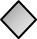 Innlegging
Korttidsopphald
Rehabilitering
Klikk for sjekkliste 3
Sjukeheim
Ø.hj: Innlegging
Korttidsopphald
Rehabilitering
Klikk for sjekkliste 3
Trening og 
opplæring
Fysiot-/ergot.
Time hos fastlege etter 2 uker
Oppfølging fastlege
Fastlege
Fastlege
ØHD/KAD
Lege vakt
Legevakt
Vedtak om tenester
Tildelingskontor/ saksbehandlarte.
Sjukehus/mottak/ poliklinikk/
sengepost
Observasjon
Akutt poliklinikk Mottak i sjukehus
Klikk for sjekkliste 1
Utredning/behandling, avdeling. 
Klikk for sjekkliste 1
Pasienten vurderes utskrivingsklar. Klikk for sjekkliste 1
Start
Kilde: Anders Grimsmo